Ministério de Amor
Ellen G White
Pr. Marcelo Carvalho
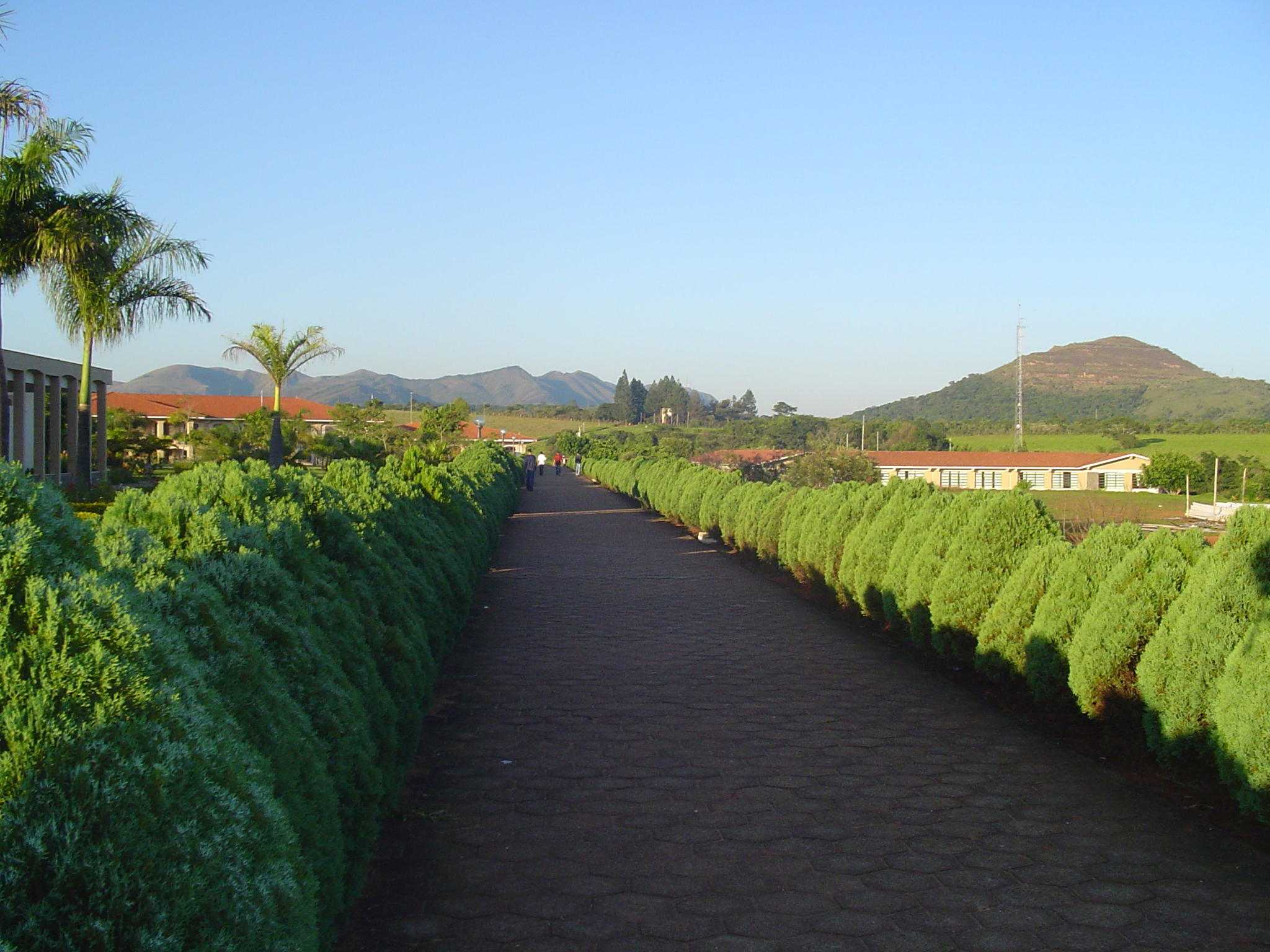 2. A SIMPATIA DE CRISTO PELA HUMANIDADE SOFREDORA
Mateus 25. 40-45
Cristo se identifica com a humanidade sofredora e Se interessa por suas necessidades. Ele Se tornou um conosco, assumindo e vivendo todos os trabalhos da família humana.
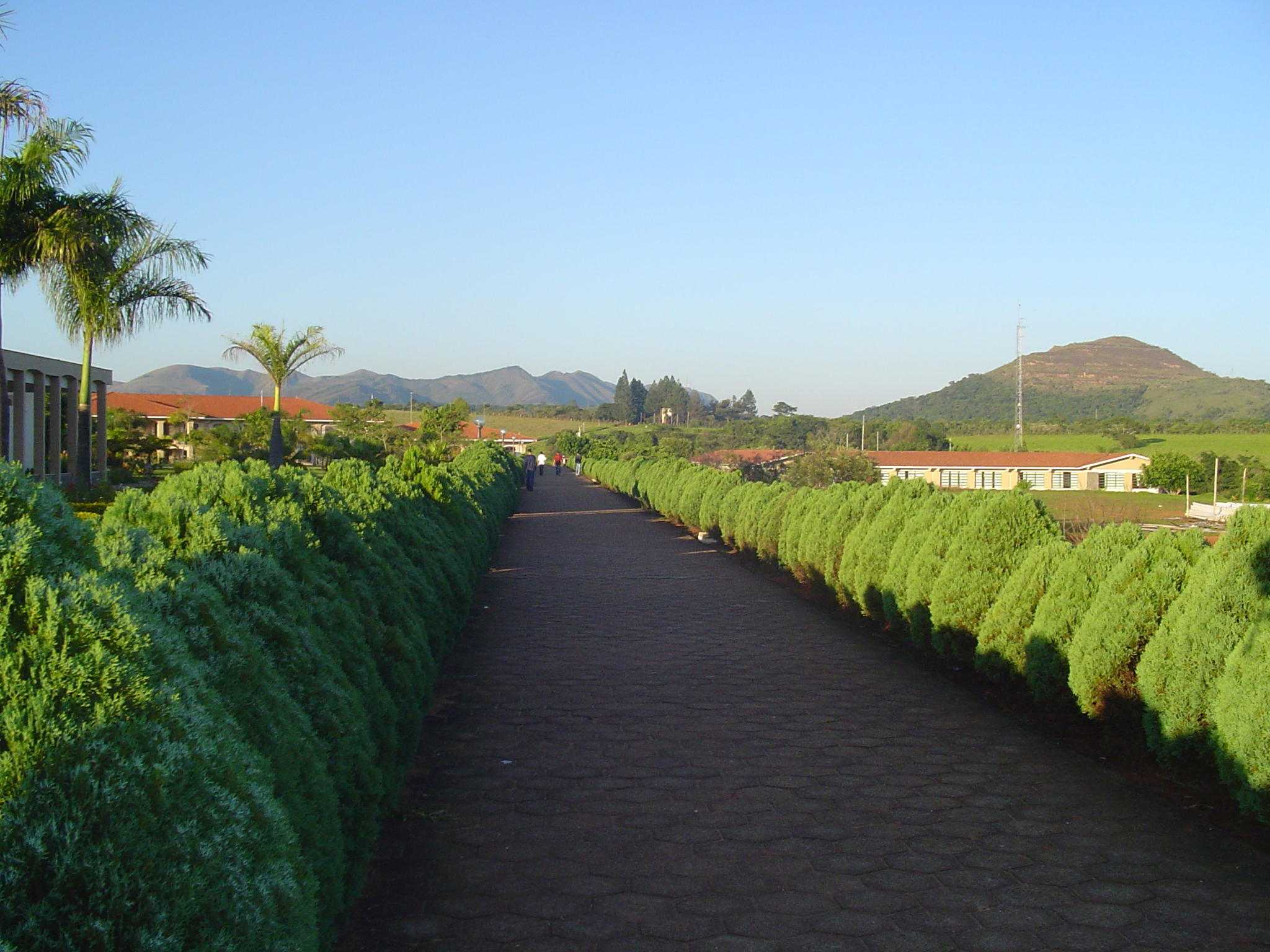 1. Pense em 3        pessoas com que você se relaciona costumeiramente. De que forma poderia tratá-las, demonstrando o mesmo amor que Jesus tem por você?
4
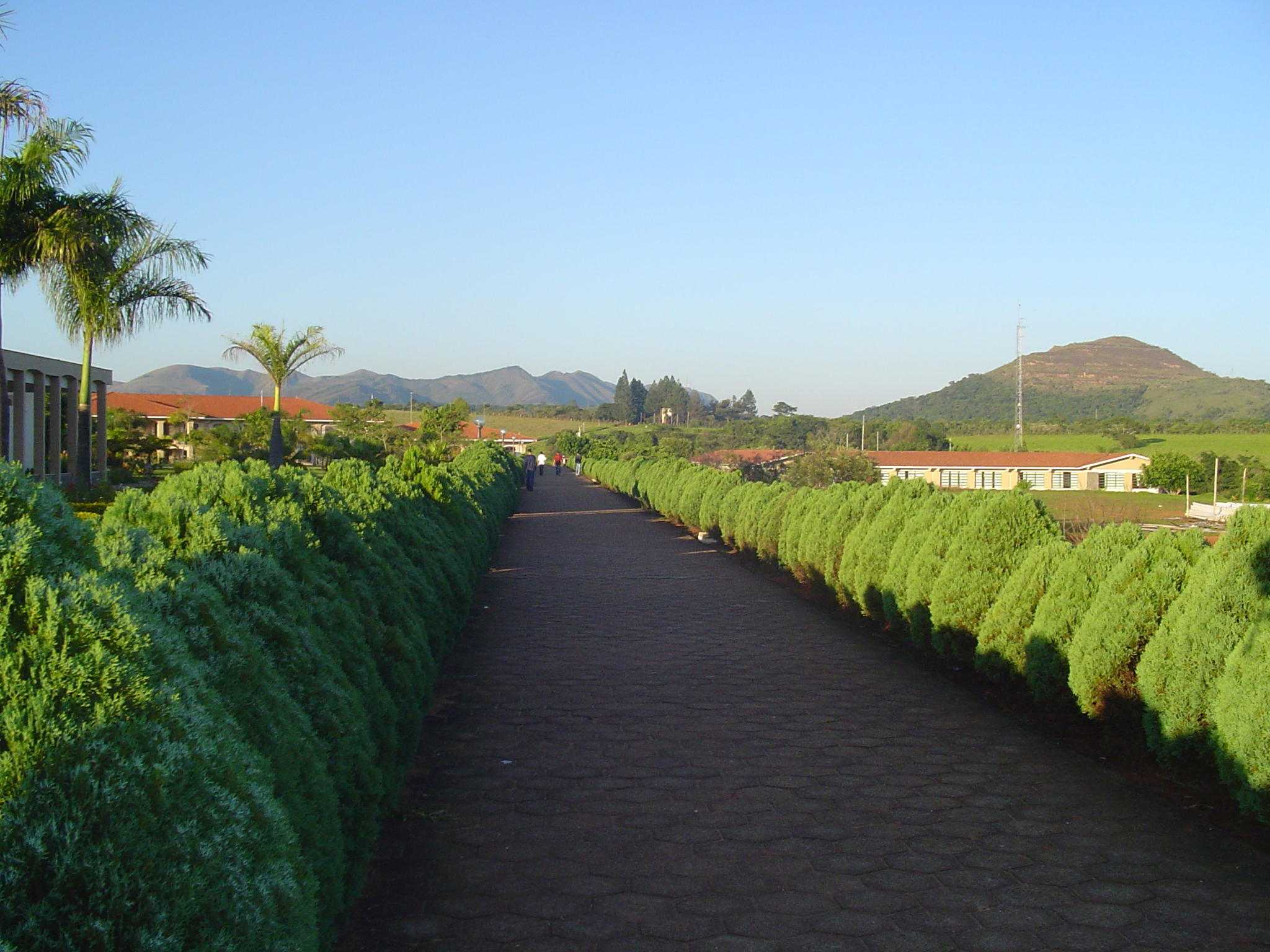 2. Cristo          deixou-Se tocar com os sentimentos de nossos males. Tem Seu exemplo sido uma inspiração para você? 22.2
5
Cristo, nosso substituto e penhor, foi um homem de dor e experimentado nos trabalhos. Sua vida humana foi um longo esforço em favor da herança que devia comprar a preço infinito. Ele Se deixou tocar com os sentimentos de nossos males.
6
Em consideração ao valor que atribui à aquisição de Seu sangue, adota-os como filhos, tornando-os objeto de Seu terno cuidado, e a fim de que tenham suas necessidades temporais e espirituais supridas, entrega-os a Sua igreja, dizendo: "Quando o fizestes a um destes Meus pequeninos irmãos, a Mim o fizestes." Mat. 25:40.
7
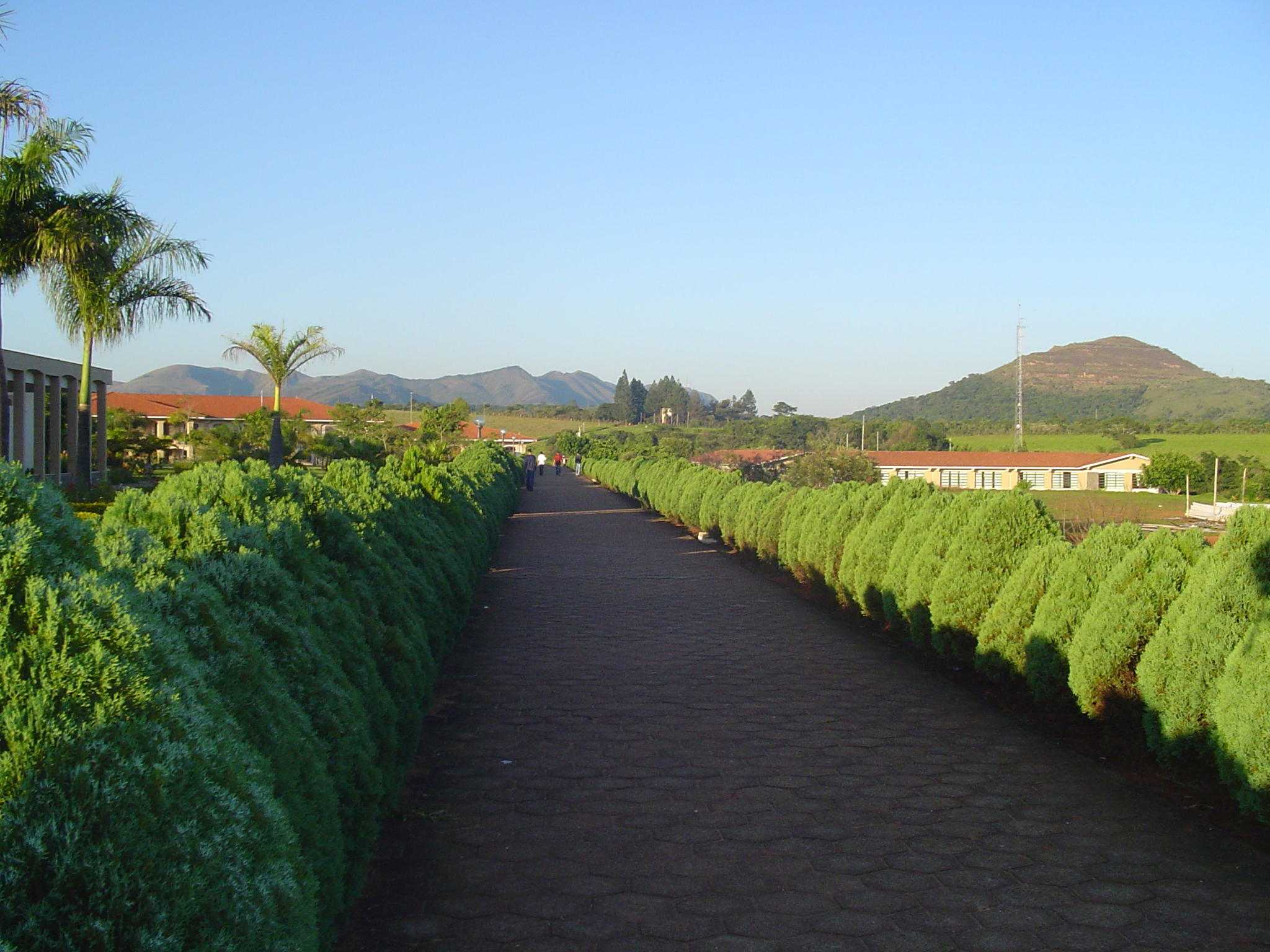 3. Cristo não           repelia ninguém que O buscasse, mesmo que fosse culpado pelos males que sofria. Como então devemos tratar os que sofrem? 22.3
8
Este mundo é um vasto hospital, mas Cristo veio curar os enfermos, proclamar liberdade aos cativos de Satanás. Era em Si mesmo saúde e vigor. Comunicava Sua vida aos doentes, aos aflitos, aos possessos de demônios. Não repelia ninguém que viesse receber Seu poder vivificador.
9
Sabia que os que Lhe pediam auxílio haviam trazido sobre si mesmos a doença; todavia, não Se recusava a curá-los. E quando a virtude provinda de Cristo penetrava nessas pobres almas, sentiam a convicção do pecado, e muitos eram curados de suas enfermidades espirituais, bem como das do corpo. O evangelho possui ainda o mesmo poder, e por que não deveríamos testemunhar hoje idênticos resultados?
10
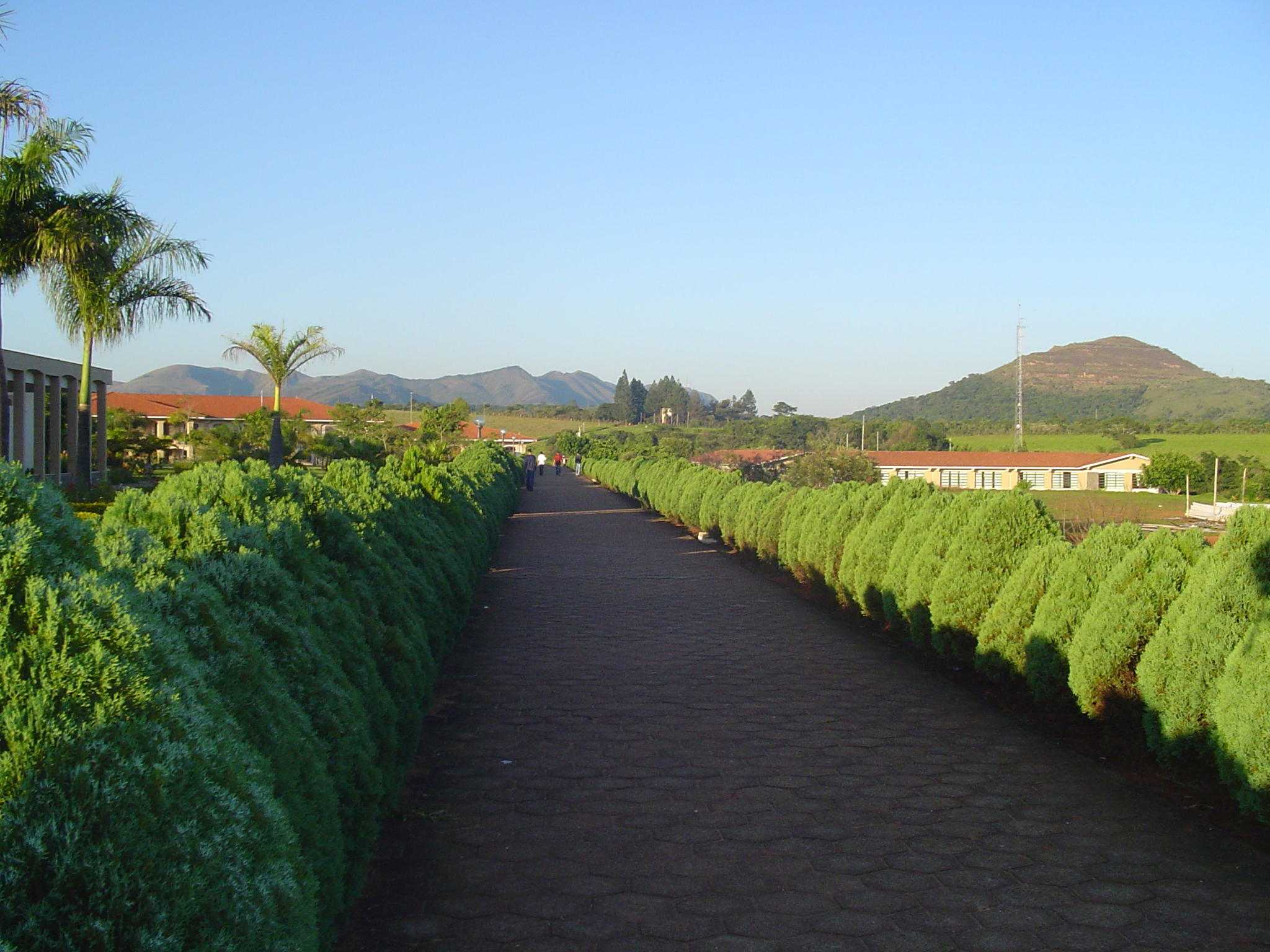 4. Somos        representantes de Cristo, e por nosso intermédio Ele deseja curar os sofredores. Como podemos afirmar que o dom de cura está presente na igreja hoje. Como ele se manifesta? 23.0
11
Cristo sente as misérias de todo sofredor. Quando os espíritos maus arruínam o organismo humano, Cristo sente essa ruína. Quando a febre consome a corrente vital, Ele sente a agonia.
12
E está tão disposto a curar o enfermo hoje, como quando Se achava em pessoa na Terra. Os servos de Cristo são Seus representantes, instrumentos pelos quais opera. Ele deseja, por intermédio dos mesmos, exercer Seu poder de curar.
13
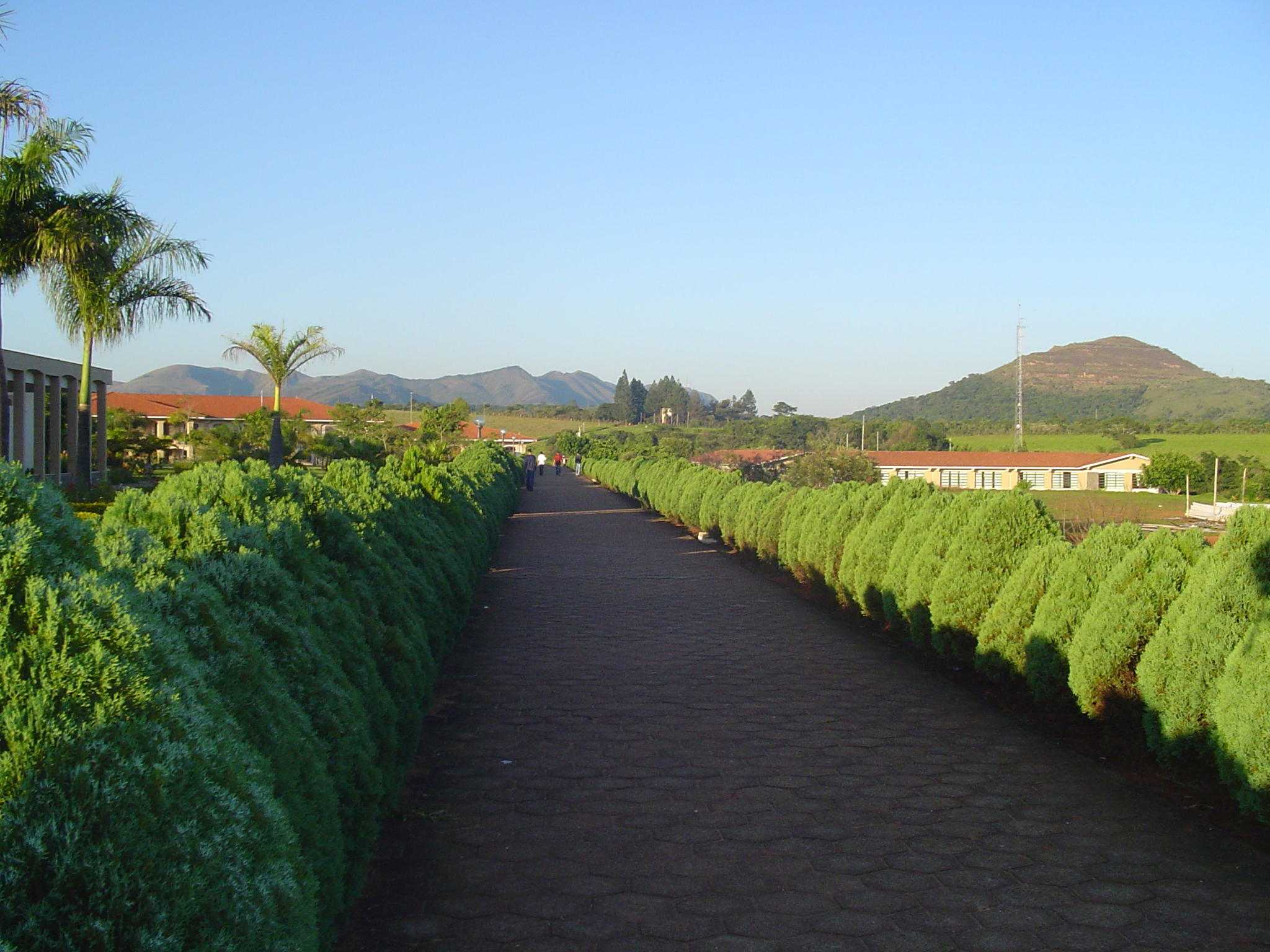 5. Cristo, mesmo    Criador, Rei do Universo, compadeceu-Se de nossas fraquezas, tomando nossas dores. Como tal exemplo deve afetar nosso relacionamento com os outros? 23.2
14
Cristo somente teve experiência de todas as tristezas e tentações que recaem sobre os seres humanos. Jamais outro nascido de mulher foi tão terrivelmente assediado pela tentação; jamais outro suportou fardo tão pesado dos pecados e das dores do mundo.
15
Nunca houve outro cujas simpatias fossem tão amplas e ternas. Como participante em todas as experiências da humanidade, Ele poderia não somente condoer-Se dos que se acham sobrecarregados, tentados e em lutas, mas partilhar-lhes os sofrimentos.
16
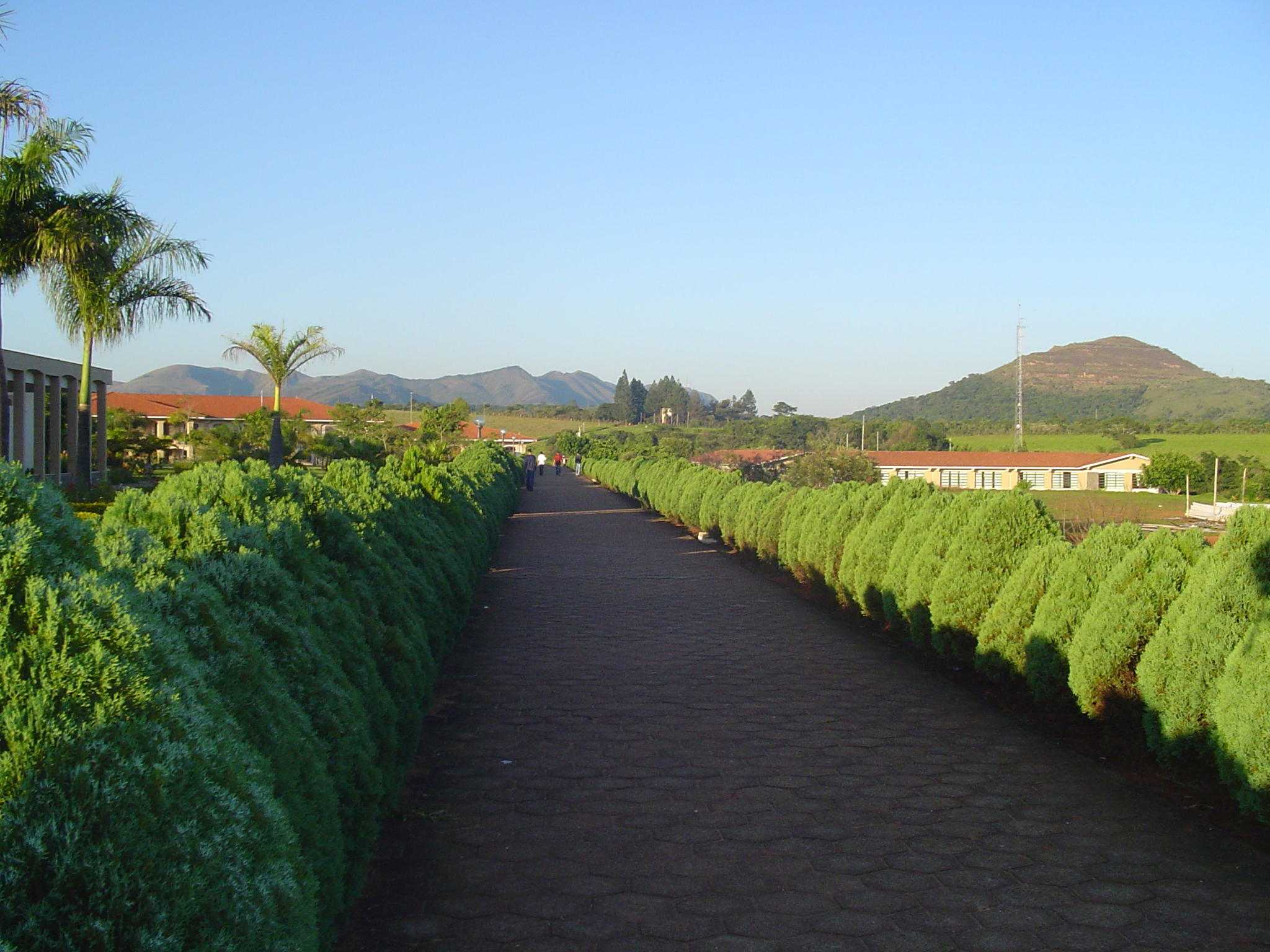 6. O que       podemos fazer para desenvolver em nós a mesma compaixão e simpatia de Cristo pelo mundo? 24.1
17
A terna simpatia de nosso Salvador foi despertada em favor da humanidade caída e sofredora. Se desejais ser Seus seguidores, deveis cultivar a compaixão e a simpatia.
18
A indiferença para com os infortúnios humanos deve ceder lugar ao vivo interesse pelos sofrimentos dos outros. As viúvas, os órfãos, os enfermos e os que estão a perecer, sempre necessitarão de auxílio.
19
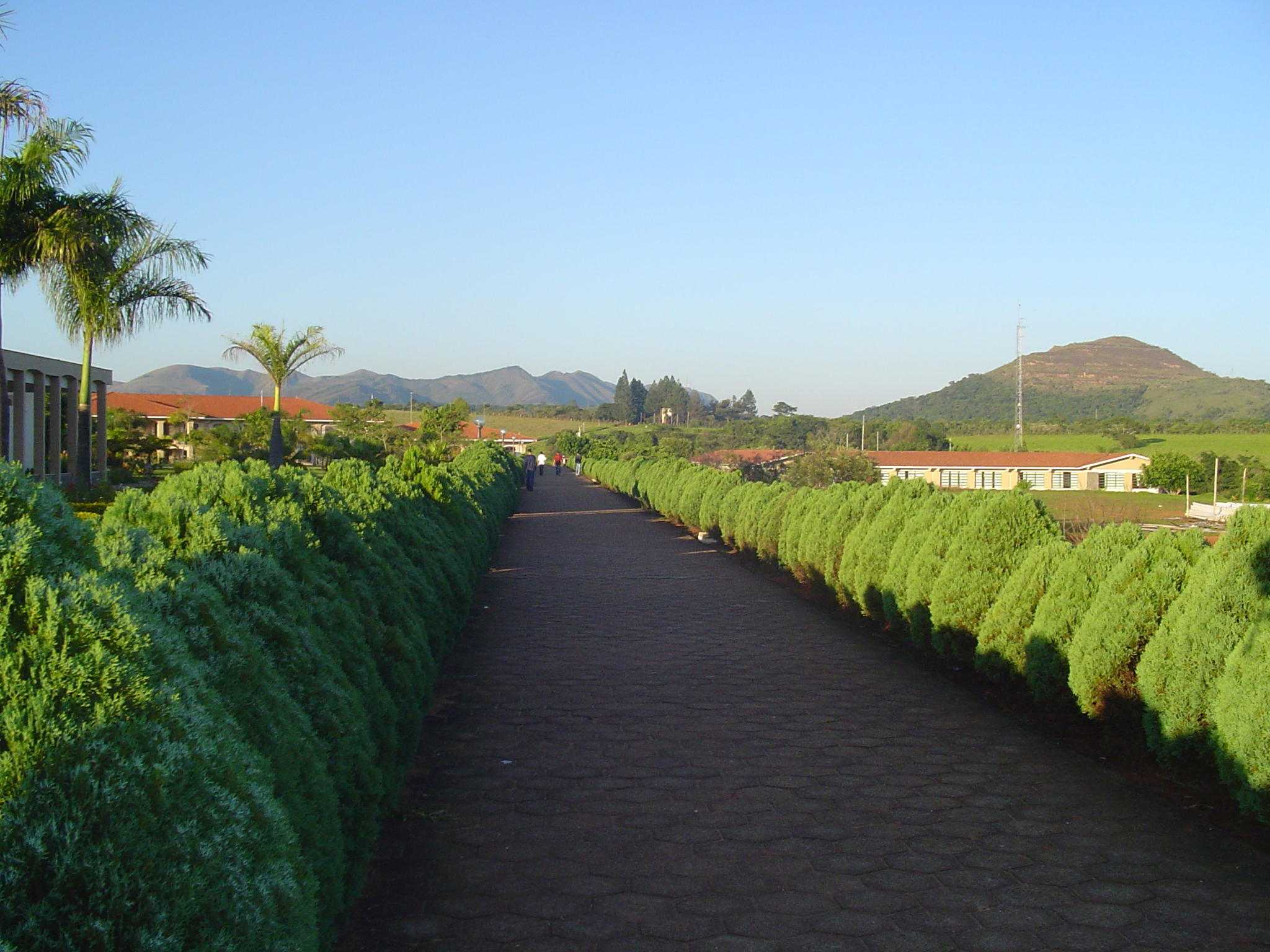 7. Por que a indiferença para com o sofrimento de uma pessoa representa um obstáculo para apresentar Jesus a ela? 24.1
20
Eis uma oportunidade para proclamar o evangelho - para exaltar Jesus, a esperança e consolação de todos os homens. Quando o sofrimento do corpo é aliviado, abre-se o coração, e podeis derramar nele o bálsamo celestial.
21
Se estais olhando para Jesus, e dEle tirando conhecimento, força e graça, podeis comunicar a outros a Sua consolação, pois o Consolador está convosco.
22
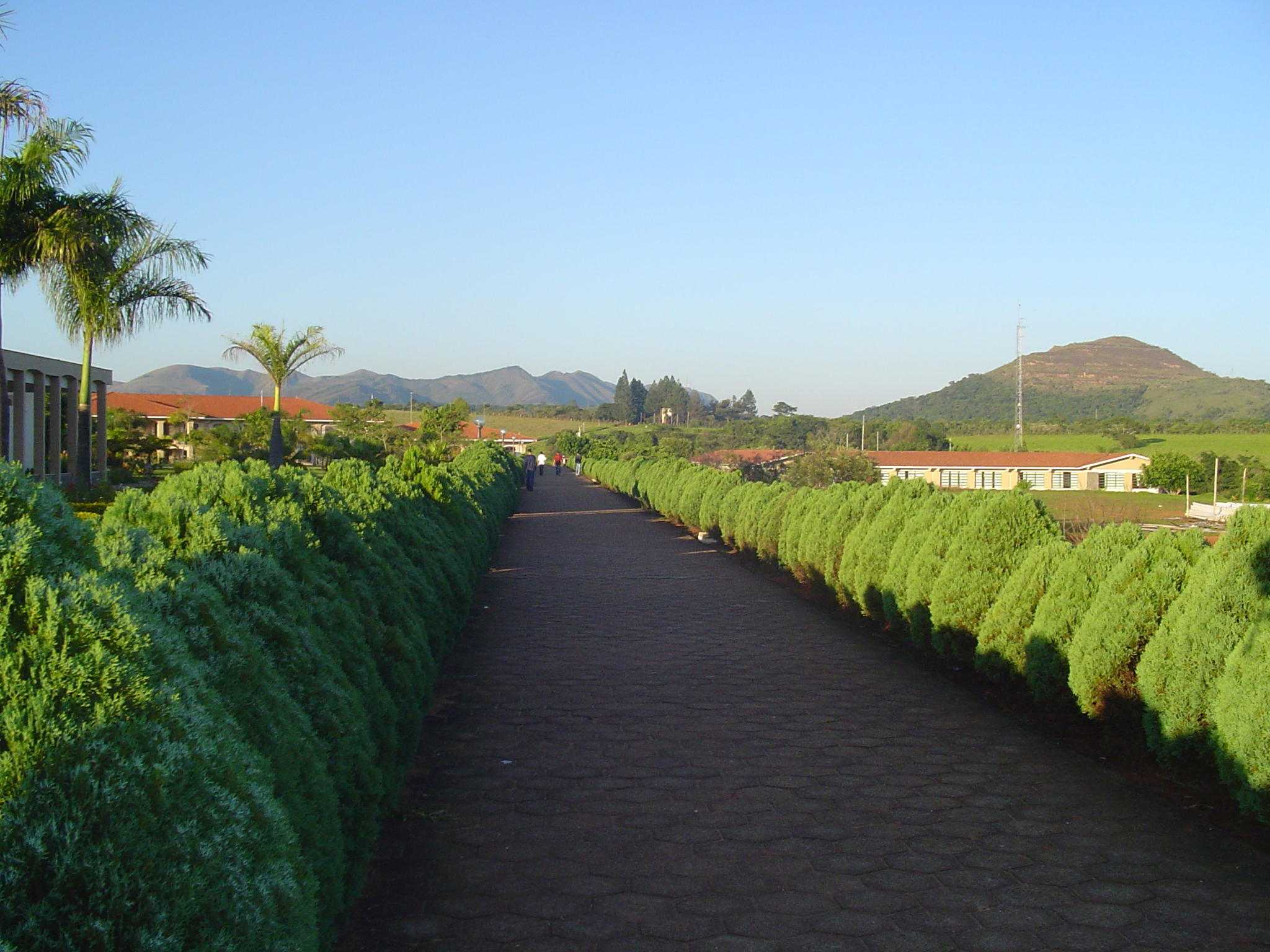 8. Por que é           comum nos incomodarmos com a existência de tantos necessitados? O que, geralmente, está por detrás desse sentimento? 24.1
23
Egoísmo
24
Cristo partilha de nossos sentimentos quando sentimos dor. Ele próprio é tocado com o que nos acontece nesse mundo.  A todos Ele amou, com todos Ele foi compassivo, a todos quer salvar.
25
FADMinas
Sejamos simpáticos como Ele o foi.
26